Figure 3. The left of the figure shows fMRI activations and suppressions for No, Yes and non-threshold trials in the ...
Cereb Cortex, Volume 13, Issue 5, May 2003, Pages 461–474, https://doi.org/10.1093/cercor/13.5.461
The content of this slide may be subject to copyright: please see the slide notes for details.
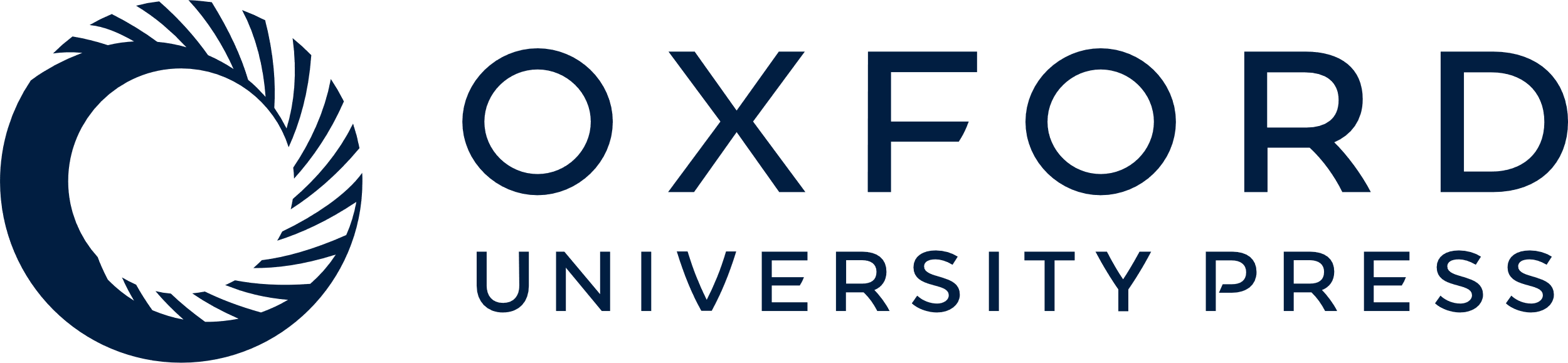 [Speaker Notes: Figure 3. The left of the figure shows fMRI activations and suppressions for No, Yes and non-threshold trials in the fixed effect model. Two ‘glass brain’ views are displayed for each condition (upper image = viewed from side; lower image = viewed from above). The images have been thresholded at P < 0.05 corrected for multiple comparisons at the voxel level. Consistent responses are shown across the three trial categories. The right of the figure shows regions differentially activated or suppressed by Yes and No trials at P < 0.05 uncorrected within the region of interest defined by Yes trials.


Unless provided in the caption above, the following copyright applies to the content of this slide: © Oxford University Press]